Aのじゃ口で水そうに１分間水を入れました。水そうの
どこまで水が入ったでしょう。入ったところに赤線を引きましょう。
1
2
A
２分で水そうがいっぱいになるじゃ口A
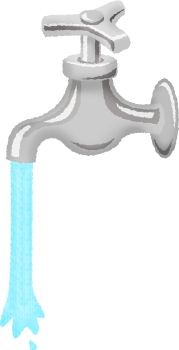 1
水そう全体を１としたとき
1分間に入る水の量は
全体の何分の1ですか
㋑
2分
●
㋐
1分
●
0分
●
1
1
2
2
Aのじゃ口で水そうに水を入れると1分間に

水そう全体の　　水が入り

ました。

何分でいっぱいに

なりますか
A
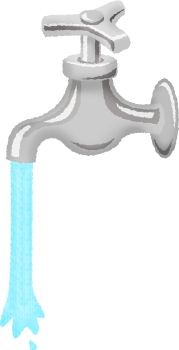 1
2分
●
1分
●
0分
●
次の水そうに１分間水を入れました。どこまで入ったでしょう。
入ったところに赤線を引きましょう。
1
3
B
３分で水そうがいっぱいになるじゃ口B
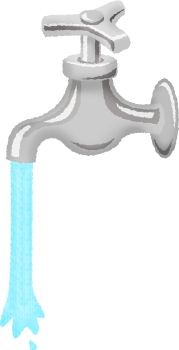 1
水そう全体を１としたとき
1分間に入る水の量は
全体の何分の1ですか
3分
㋒
●
2分
㋑
●
㋐
1分
●
0分
●
1
1
3
3
Aのじゃ口で水そうに水を入れると1分間に

水そう全体の　　水が入り

ました。

何分でいっぱいに

なりますか
B
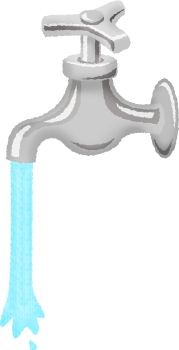 1
3分
2分
1分
0分
1
3
Bのじゃ口で水そうに水を入れると1分間に

水そう全体の　　水が入り

ました。

何分でいっぱいに

なりますか
1
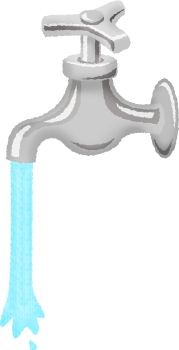 1
3
3分
2分
1分
0分
次の水そうに１分間水を入れました。どこまで入ったでしょう。
入ったところに赤線を引きましょう。
1
5
C
５分で水そうがいっぱいになるじゃ口C
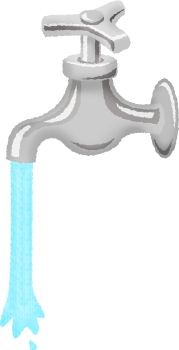 1
水そう全体を１としたとき
1分間に入る水の量は
全体の何分の1ですか
㋔
5分
●
㋓
4分
㋒
3分
㋑
2分
1分
㋐
0分
●
次の水そうに１分間水を入れました。どこまで入ったでしょう。
入ったところに赤線を引きましょう。
1
6
D
６分で水そうがいっぱいになるじゃ口D
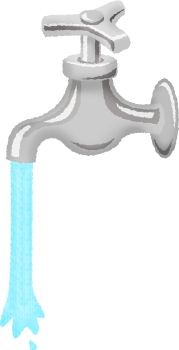 1
水そう全体を１としたとき
1分間に入る水の量は
全体の何分の1ですか
㋕
6分
●
㋔
5分
㋓
4分
㋒
3分
㋑
2分
1分
㋐
0分
●
1
12
Eのじゃ口と
Fのじゃ口2つを
使って水を
入れると，
1
6
E
F
12分で水そう
いっぱいになる
じゃ口
６分で水そう
いっぱいになる
じゃ口
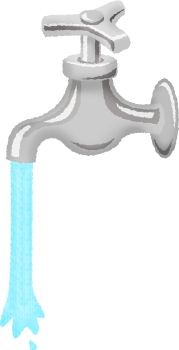 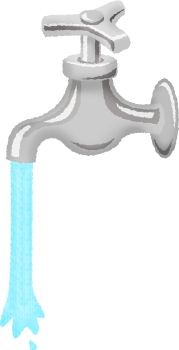 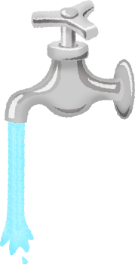 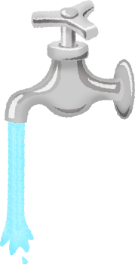 分
分
1
1
12
6
●
11
10
5
18分で入る。
9
8
4
5分で入る。
7
3
6
F
E
+
5
4分で入る。
4
2
3
正解は？
1
2
1
0
0
●
1
Eのじゃ口とFのじゃ口2つを使って水を入れると，
12
1
1
1
3
1
6
12
12
6
4
18分で入る。
正解は？
5分で入る。
4分で入る。
E
F
12分で水そう
いっぱいになる
じゃ口
６分で水そう
いっぱいになる
じゃ口
F
E
+
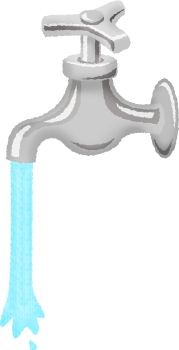 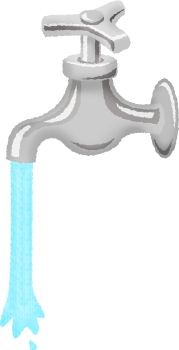 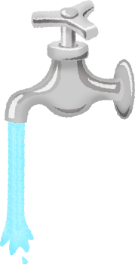 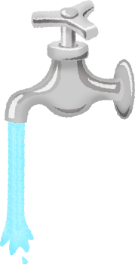 分
分
1
1
12
6
●
11
１分間で
水そう全体の
10
5
9
8
4
+
7
3
6
=
=
5
4
2
3
1
2
1
0
0
●
1
Eのじゃ口とFのじゃ口2つを使って水を入れると，
12
1
1
1
1
1
6
4
6
4
12
18分で入る。
正解は？
5分で入る。
4分で入る。
E
F
12分で水そう
いっぱいになる
じゃ口
６分で水そう
いっぱいになる
じゃ口
+
=
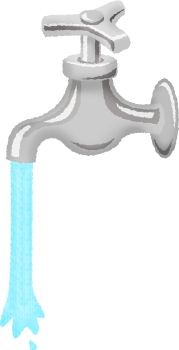 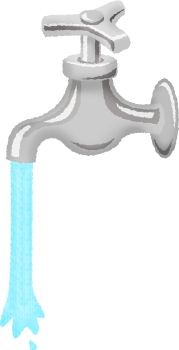 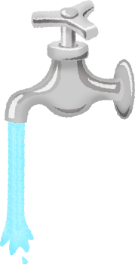 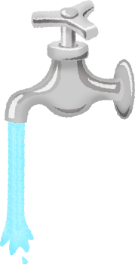 分
分
1
1
12
4分
6
●
11
10
5
3分
9
8
4
7
2分
3
6
5
4
2
1分
3
1
2
1
0分
0
0
●
1
1
1
1
12
4
6
4
１分間で
水そう全体の
=
+
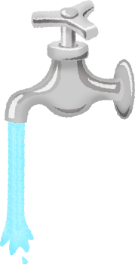 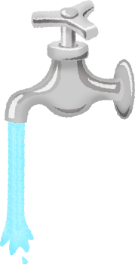 1
4分
3分
2分
1分
0分
Fのじゃ口とGのじゃ口2つを使って水を入れると，
1
1
1
1
3
1
12
12
12
6
6
4
18分で入る。
4分で入る。
正解は
どれ？
5分で入る。
F
G
６分で
いっぱいになる
じゃ口
12分で
いっぱいになる
じゃ口
G
F
+
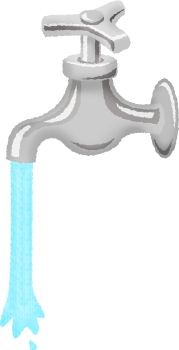 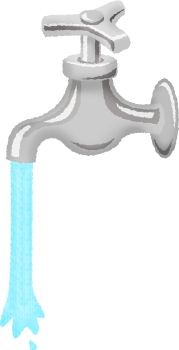 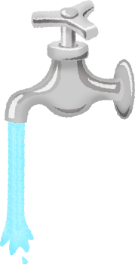 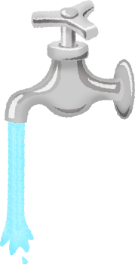 分
1
1
1
12
6分
●
●
●
11
１分間で
水そう全体の
●
5分
10
●
●
9
●
●
4分
8
+
●
●
7
●
6
3分
●
●
●
=
=
5
●
4
2分
●
●
3
●
●
1
1分
2
●
●
1
●
0
0分
0
●
●
●
次の水そうに１分間水を入れました。どこまで入ったでしょう。
入ったところに赤線を引きましょう。
1
1
10
15
K
15分で
いっぱいになる
じゃ口
J
10分で
いっぱいになる
じゃ口
分
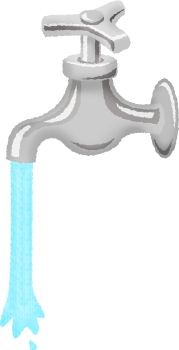 分
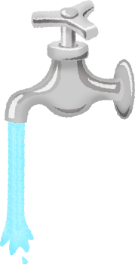 10
15
●
●
14
●
9
13
●
●
12
8
●
●
11
7
●
10
●
●
9
6
●
●
1分間に
全体の
8
●
5
1分間に
全体の
●
7
●
4
6
●
●
5
3
●
●
4
●
2
3
●
●
2
●
1
1
●
●
0
0
●
●
1
1
1
2
2
2
１分間で水そう全体の　　　　
水が入りました。
何分でいっぱいになるでしょう。
１分間で水そういっぱいに　　　　
水が入りました。
何分でいっぱいになるでしょう。
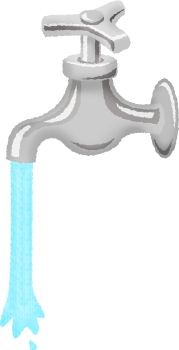 ２
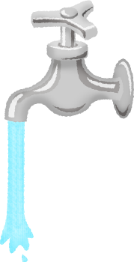 分
１
分
●
●
式
１÷　＝２
1分
●
●
●
1
1
1
2
2
2
１分間で水そう全体の　　　　
水が入りました。
何分でいっぱいになるでしょう。
１分間で水そういっぱいに　　　　
水が入りました。
何分でいっぱいになるでしょう。
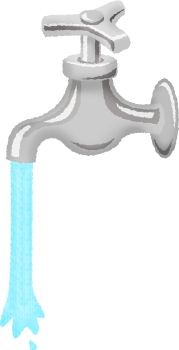 ２
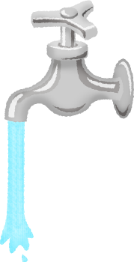 分
１
分
●
●
式
１÷　＝２
1分
●
●
●
1
1
1
1
1
1
5
3
3
5
5
3
１分間で水そう全体の　　　　
水が入りました。
何分でいっぱいになるでしょう。
１分間で水そう全体の　　　　
水が入りました。
何分でいっぱいになるでしょう。
分
３
分
５
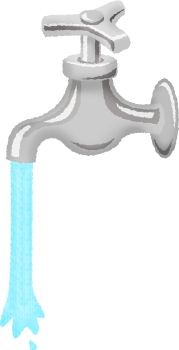 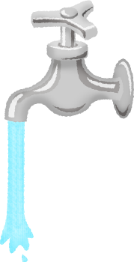 ●
●
式
式
１÷　＝５
１÷　＝３
●
●
●
●
1分
●
1分
●
●
●
1
1
1
1
1
1
5
3
3
5
5
3
１分間で水そう全体の　　　　
水が入りました。
何分でいっぱいになるでしょう。
１分間で水そう全体の　　　　
水が入りました。
何分でいっぱいになるでしょう。
分
３
分
５
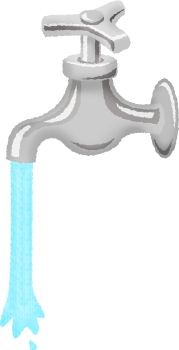 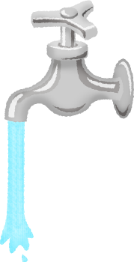 ●
●
式
式
１÷　＝５
１÷　＝３
●
●
●
●
1分
●
1分
●
●
●
1
1
1
1
1
1
15
10
10
15
15
10
１分間で水そう全体の　　　　
水が入りました。
何分でいっぱいになるでしょう。
１分間で水そう全体の　　　　
水が入りました。
何分でいっぱいになるでしょう。
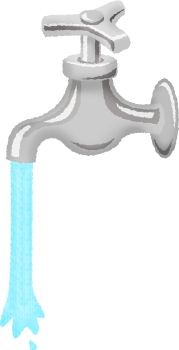 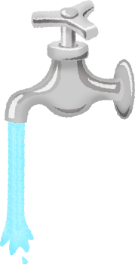 15分
10分
●
●
●
●
●
式
●
１÷　＝10
式
１÷　＝15
●
●
●
●
●
●
●
●
●
●
●
●
●
●
●
●
1
●
1
●
●
0
0
●
●
1
1
1
1
1
1
15
10
10
15
15
10
１分間で水そう全体の　　　　
水が入りました。
何分でいっぱいになるでしょう。
１分間で水そう全体の　　　　
水が入りました。
何分でいっぱいになるでしょう。
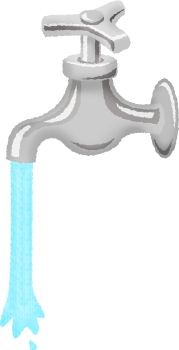 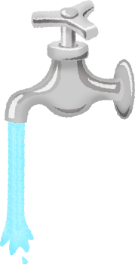 15分
10分
●
●
●
●
●
式
●
１÷　＝10
式
１÷　＝15
●
●
●
●
●
●
●
●
●
●
●
●
●
●
●
●
1
●
1
●
●
0
0
●
●
Aのじゃ口とBのじゃ口2つを使って水を入れると，
1
1
1
1
10
15
15
10
25分で入る。
正解は
どれ？
6分で入る。
10分で入る。
10分でいっぱいになる
15分でいっぱいになる
A
B
B
A
+
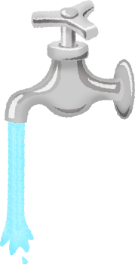 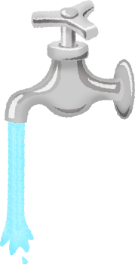 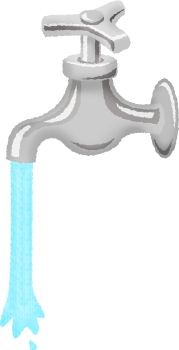 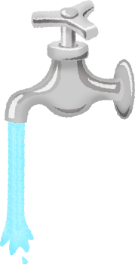 分
分
分
●
●
●
●
●
●
●
●
●
●
１分間で
水そう全体の
●
●
●
●
●
１分間で
水そう全体の
●
１分間で
水そう全体の
●
●
+
●
●
●
●
●
●
●
1
●
●
●
1
●
1
●
●
0
0
0
●
●
●
1
10分で
いっぱい
になる
じゃ口A
15分でいっぱいになる
じゃ口B
AとB合わせると何分で
いっぱいになるのかな
２
1
1
3
5
1
1
3
1
6
4
5
2
10
15
30
30
6
30
6
6
6
6
6
6
6
6
+
１分間に水そうの　　　入る
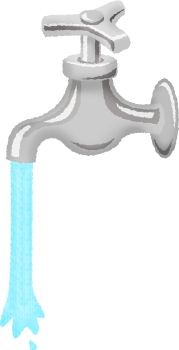 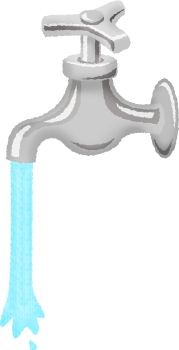 １
+
6分
＝
●
１÷　＝６
5分
●
+
＝
4分
●
答え　6分
＝
3分
●
2分
＝
●
1分
●
1分間
0分
●
Aのじゃ口とBのじゃ口2つを使って水を入れると，
何分でいっぱいになるでしょう。
1
２
1
1
3
5
1
1
6
2
1
3
5
4
10
15
30
30
6
30
6
6
6
6
6
6
6
6
１分間に水そうの　　　入る
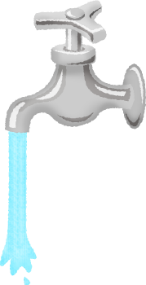 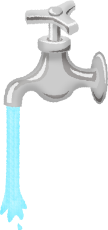 6分
●
1分間に
入る量
+
5分
全体
●
4分
+
１÷　＝６
＝
式
●
3分
●
＝
2分
答え　6分
●
1分
＝
●
0分
●
Aのじゃ口とBのじゃ口2つを使って水を入れると，
何分でいっぱいになるでしょう。
1
２
1
1
1
1
3
5
1
10
15
10
15
30
30
30
6
6
O
15分で
いっぱいになる
じゃ口
合わせると何分でいっぱいになるのかな
M
10分で
いっぱいになる
じゃ口
１分間に水そうの　　　入る
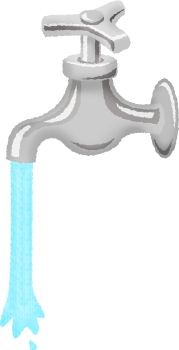 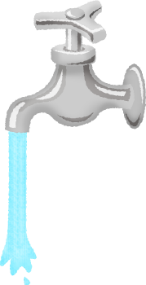 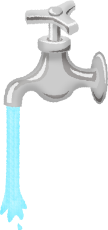 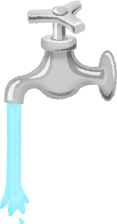 ●
●
●
+
●
●
●
●
●
●
●
+
●
＝
●
●
●
●
●
●
●
●
＝
●
●
●
●
●
●
1分
＝
●
●
●
●
●
●
0分
●
●
●
1
1
1
1
5
4
4
5
1分間で水そう全体の　　　　
水が入りました。
何分でいっぱいになるでしょう。
1分間で水そう全体の　　　　
水が入りました。
何分でいっぱいになるでしょう。
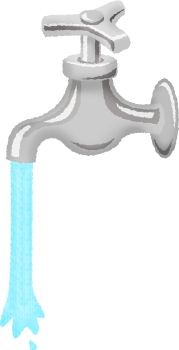 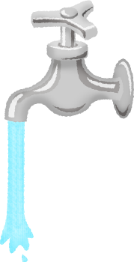 ●
●
●
●
●
●
●
1分
1分
●
●
●
●
1
1
1
1
3
5
3
5
1分間で水そう全体の　　　　
水が入りました。
何分でいっぱいになるでしょう。
1分間で水そう全体の　　　　
水が入りました。
何分でいっぱいになるでしょう。
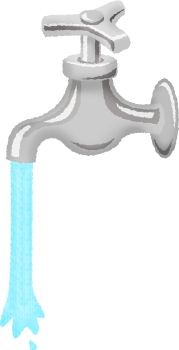 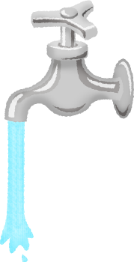 ●
●
●
●
●
●
1分
●
1分
●
●
●
図を使って考えよう
6分
3分
A
B
水そういっぱいに水を入れるのに，
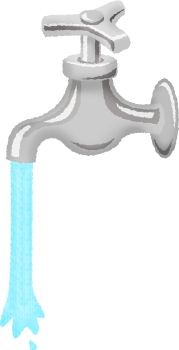 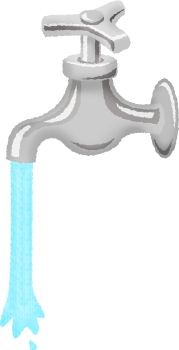 Aのじゃ口を使うと3分，
Bのじゃ口を使うと6分
　かかります。
両方をいっしょに使うと，何分でいっぱいになりますか。
れん君
水そうの体積と1分間に何L出るか かいてないから，できないよ。
例えば，水そうの体積が80Lで，1分間に合わせて20L出ると　80÷20＝4　4分でいっぱいになるよね。
ひっかりちゃん
Aのじゃ口で入れると3分でいっぱいになると
わかれば，1分間に全体のどれだけ入るか
わかるよ。
水の出る量が多いのはどっちかな
A
B
Bのじゃ口を使うと6分
Aのじゃ口を使うと3分，
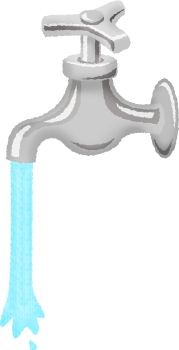 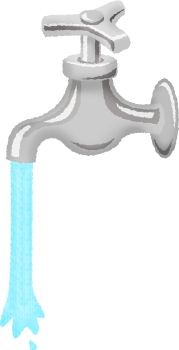 水の出る量が多いのはどっちかな
A
B
Bのじゃ口を使うと6分
Aのじゃ口を使うと3分，
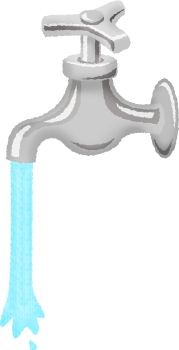 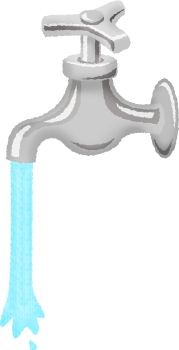 1分間にどれだけ水が入るのか図にかいてみよう
1
1
3
6
1分間にどれだけ水が入るのか図にかいてみよう
Bのじゃ口を使うと6分
Aのじゃ口を使うと3分，
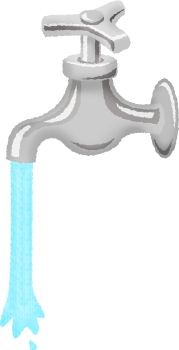 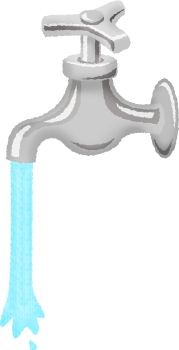 6分
3分
5分
4分
2分
3分
1分
2分
1分
0分
0分
1
1
1
A
1分間に入る水の量は
B
3
3
6
Bのじゃ口を使うと6分
Aのじゃ口を使うと3分，
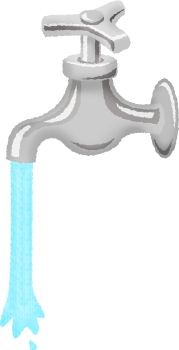 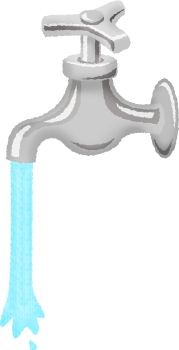 AとBを合わせると
6分
3分
5分
4分
2分
+
3分
1分
2分
1分
0分
0分
1
1
1
ひかりちゃん
図でかいてみるよ。
3
3
3
Aのじゃ口で入れると，
3分でいっぱいになるのだから，
1分間にどれだけ入るかわかるよ。
A
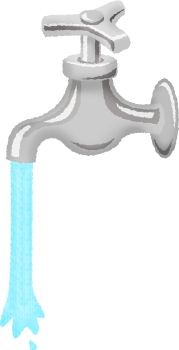 3分でいっぱい
3分
線分図でもかいてみるよ。
2分
3分
1分
0分
2分
1分
れん君
0分
1分間に全体の　　　入るんだ。
図でかいてみるよ。
1
1
1
2
3
4
5
6
れん君
6
6
6
6
6
6
6
6
わかった。Bのじゃ口やってみるね。
6分でいっぱいになるのだから，
1分間に　　　　入るんだ。
B
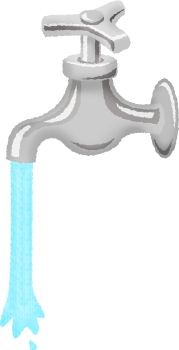 6分でいっぱい
6分
5分
線分図でもかいてみるよ。
4分
5分
2分
0分
3分
4分
6分
1分
3分
2分
＝1
1分
0分
3分でいっぱいになるA
6分でいっぱいになるB
1
1
3
6
同じ水そうにAとB両方で入れると何分でいっぱいになるかな
B
A
B
A
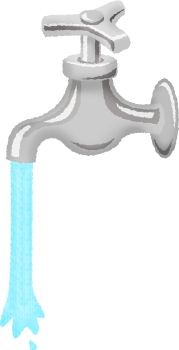 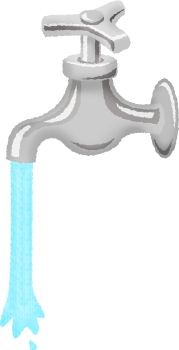 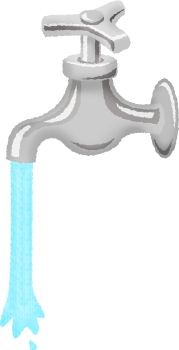 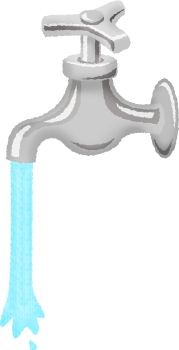 1分で
1分で
れん君
AとB合わせるのだから
たせばいいのかな
ひかりちゃん
さすが れん君
じゃ，やってみよう
3分でいっぱいになるA
6分でいっぱいになるB
1
1
1
1
1
2
1
3
3
6
3
6
6
6
6
2
同じ水そうにAとB両方で入れると何分でいっぱいになるかな
B
A
B
A
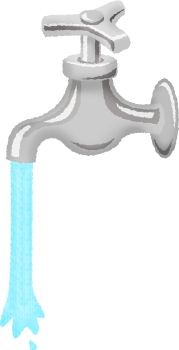 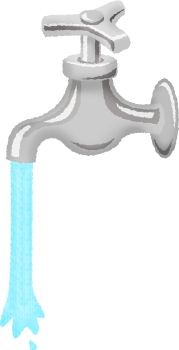 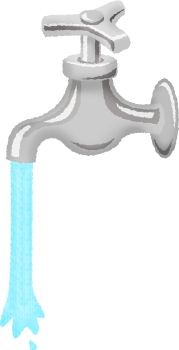 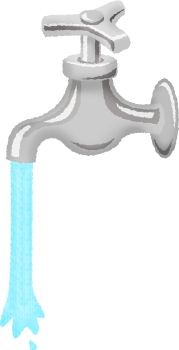 1分で
1分で
＝
+
+
＝
＝
1分
3分でいっぱいになるA
6分でいっぱいになるB
1
1
1
1
1
1
2
3
6
3
6
2
同じ水そうにAとB両方で入れると何分でいっぱいになるかな
B
A
B
A
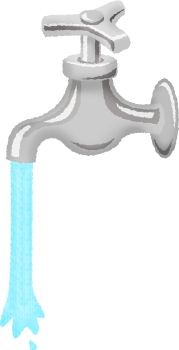 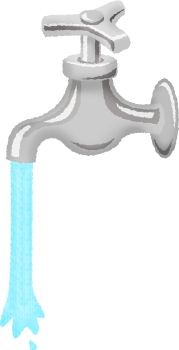 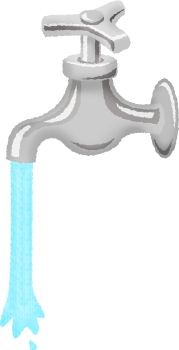 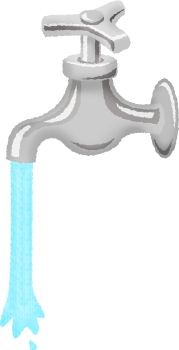 1分で
1分で
れん君
AとB合わせると1分間に　　（半分）入るんだね。
ということは2分でいっぱいになるね。
ひかりちゃん
＝
+
式はわかるかな
3分でいっぱいになるA
6分でいっぱいになるB
1
1
1
1
1
1
2
3
6
3
6
2
同じ水そうにAとB両方で入れると何分でいっぱいになるかな
B
A
B
A
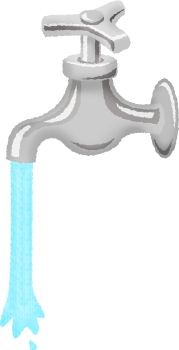 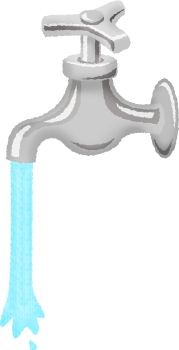 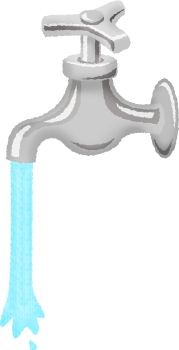 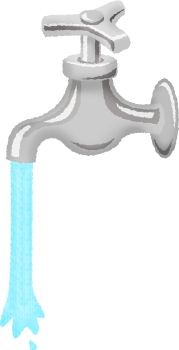 1分で
1分で
れん君
全体を１とみて，1分で　　　だから
2分でいっぱいになるね。
ひかりちゃん
＝
+
式はわかるかな
3分でいっぱいになるA
6分でいっぱいになるB
1
1
3
6
同じ水そうにAとB両方で入れると何分かかるかな
B
A
B
A
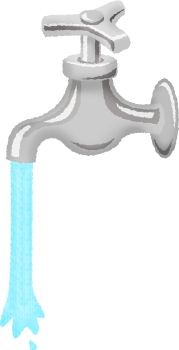 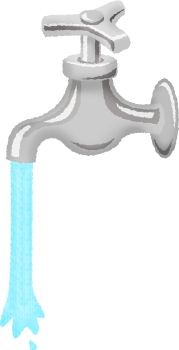 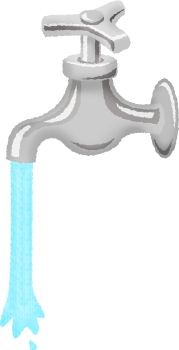 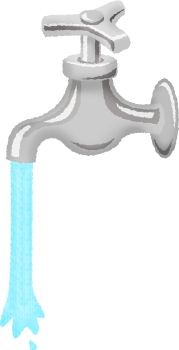 1分で
1分で
Bの水道
6分でいっぱいになるB
1
1
Aの水道
 3分でいっぱいになる
6
3
1分間にどれだけ水が入るの
A
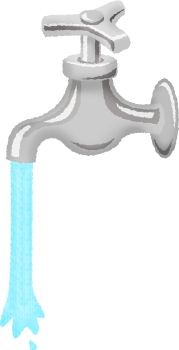 B
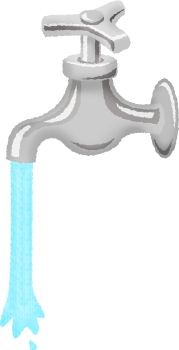 Bの水道
6分でいっぱいになるB
1
1
Aの水道
 3分でいっぱいになる
6
3
1分間にどれだけ水が入るの
A
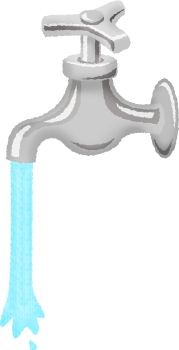 B
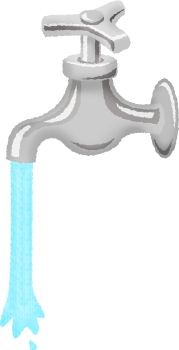 6分でいっぱいになるB
1
1
3分でいっぱいになるA
6
3
1分間にどれだけ水が入るの
A
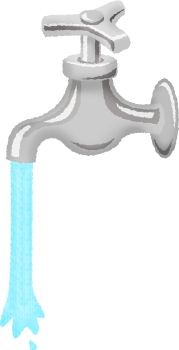 B
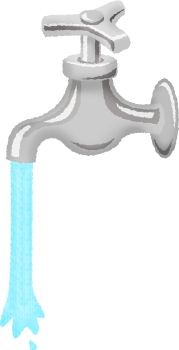 全体を1
とみると
全体を1
とみると
全体の
全体の
3分でいっぱいになるA
6分でいっぱいになるB
3
1
1
1
1
1
1
1
1
1
3
6
3
6
3
6
6
2
2
2
AとB両方で入れると何分かかるかな
B
A
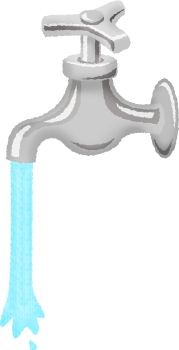 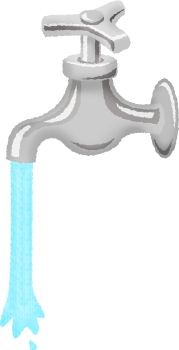 1分で
1分で
＋
＝
＝
1分間で全体の

　　　　入る
1分
1
2
全体を１とみると
1
「何分の一」?
1
3
全体を１とみると
1
「何分の一」?
1
4
全体を１とみると
1
「何分の一」?
1
2
3
4
4
4
全体を１とみると
1
「何分の一」?
1
1
5
10
10
2
全体を１とみると
1
＝
「何分の一」?
ひかりさんは，家から学校まで行くのに，
歩けば6分かかります。
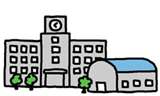 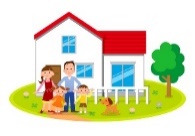 6分
家を出て3分たちました。
ひかりさんはどこ？
あやかさんは，家から学校まで行くのに，
歩けば6分かかります。
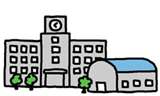 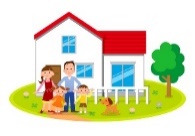 6分
家を出て1分たちました。
ひかりさんはどこ？
あやかさんは，家から学校まで行くのに，
歩けば6分かかります。
1
6
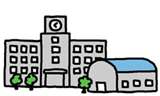 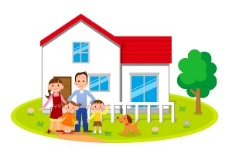 6分
1分歩くと
全体を１とみたとき，1分で
「何分の一」　歩いたの
1
2
3
4
5
6
あやかさんは，家から学校まで行くのに，歩けば6分かかります。
6
6
6
6
6
6
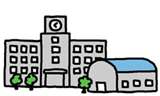 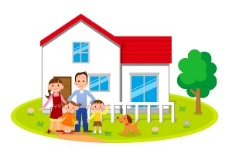 6分
1分歩くと
2分歩くと
3分歩くと
4分歩くと
5分歩くと
6分学校着
1
2
1
1
3
2
4
5
6
あやかさんは，家から学校まで行くのに，歩けば6分かかります。
6
3
2
6
6
6
6
3
6
全体のきょりを１とみたとき
1分で 「何分の一」　歩いたといえるの
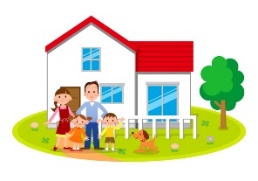 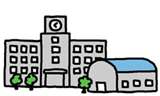 6分
4分で全体の
＝
1分で全体の
5分で全体の
2分で全体の
＝
1
6分で全体の
＝
3分で全体の
＝
1
2
1
3
2
4
5
6
1
3
あやかさんは，家から学校まで行くのに，
歩けば10分かかります。
10
10
10
10
10
5
5
2
5
10
全体のきょりを１とみたとき
1分で 「何分の一」　歩いたといえるの
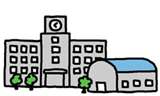 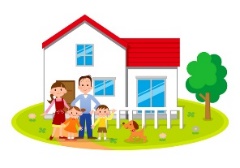 10分
4分で全体の
＝
1分で全体の
＝
5分で全体の
2分で全体の
＝
6分で全体の
＝
3分で全体の
1
2
1
3
1
2
1
3
1
1
あやかさんは，家から学校まで行くのに，
歩けば10分かかります。
10
10
10
10
10
5
10
10
10
10
全体のきょりを１とみたとき
1分で 「何分の一」　歩いたといえるの
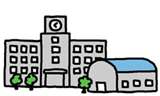 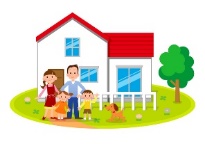 10分
×1＝
1分で全体の
2分で全体の
×２＝
＝
3分で全体の
×3＝
1
1
たくやさんは，家から学校まで行くのに，
歩けば20分，走れば8分かかります。
   はじめ　15分間歩いて，そのあと　走って学校へ行きます。何分走ることになりますか。
8
20
1
歩く
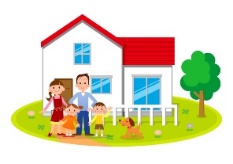 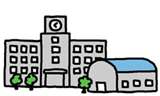 20分
走る
8分
たくやさんは，家から学校まで行くのに，
歩けば20分，走れば8分かかります。
   はじめ　15分間歩いて，そのあと　走って学校へ行きます。何分走ることになりますか。
15
1
3
4
20
20
15分歩くと
＝
20分
1分
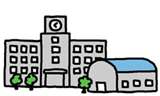 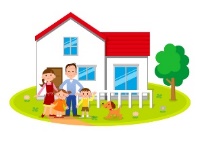 8分
1分
たくやさんは，家から学校まで行くのに，
歩けば20分，走れば8分かかります。
   はじめ　15分間歩いて，そのあと　走って学校へ行きます。何分走ることになりますか。
15
1
3
4
20
20
15分歩くと
＝
20分
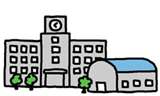 1分
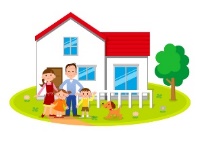 そのあと走る
8分
1分
たくやさんは，家から学校まで行くのに，
歩けば20分，走れば8分かかります。
   はじめ　15分間歩いて，そのあと　走って学校へ行きます。何分走ることになりますか。
15
1
3
1
1
4
4
8
20
20
15分歩くと
＝
歩く
そのあと走る
20分
1分
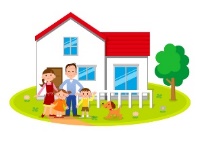 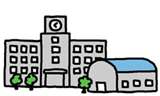 残りは
走る
8分
1分
分
たくやさんは，家から学校まで行くのに，
歩けば20分，走れば8分かかります。
   はじめ　15分間歩いて，そのあと　走って学校へ行きます。何分走ることになりますか。
15
5
1
3
1
1
1
4
4
8
20
20
20
20
×
15
＝
＝
15分歩くと
歩く
そのあと走る
20分
1分
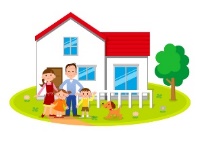 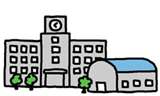 残りは
＝
走る
8分
1分
分
割合(わりあい）
=
10
1
×
10
１０こを１（ふくろ）とみる
１
=
=
30
10
10
2
3
×
×
20
２
３
割合
０.２
0.5
１
２
３
割合
0
1
2
3
0.1
0.2
0.5
1
2
3
割合(わりあい）
=
10
1
×
10
１０こ を １ とみる
１
=
=
30
10
10
2
3
×
×
20
２
３
割合
1
5
―
1
2
―
１
割合
0
1
2
3
1
10
―
2
  10
5
  10
1
5
1
2
―
―
―=
―=
1
2
3
割合
1
1
―
―
２
5
１
２
３
割合
=
10
1
×
10
１
=
=
30
10
10
2
3
×
×
20
２
３
割合
0
1
2
3
1
10
―
2
  10
5
  10
1
5
1
2
―
―
―=
―=
1
2
3
割合
12
15
=
=
=
10
10
10
1
×
×
×
10
5
2
１
―
1
2
―
1
5
―
―